ESCENARIO DE RIESGO IDENTIFICACIÓN DE PROBABLES LOCALIDADES AFECTADAS(PRONÓSTICO DE PRECIPITACIONES 27/03/2017 (12:00 HORAS)
Mapa de exposición alta y muy alta por movimientos en masa
Según el Pronóstico de Lluvias
Mapa de exposición alta y muy alta por inundación Según el Pronóstico de Lluvias
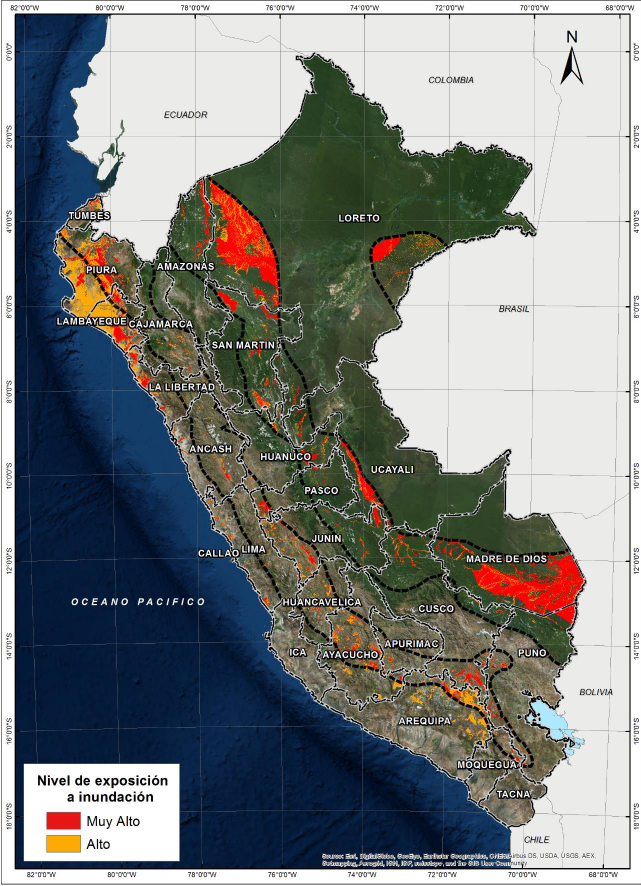 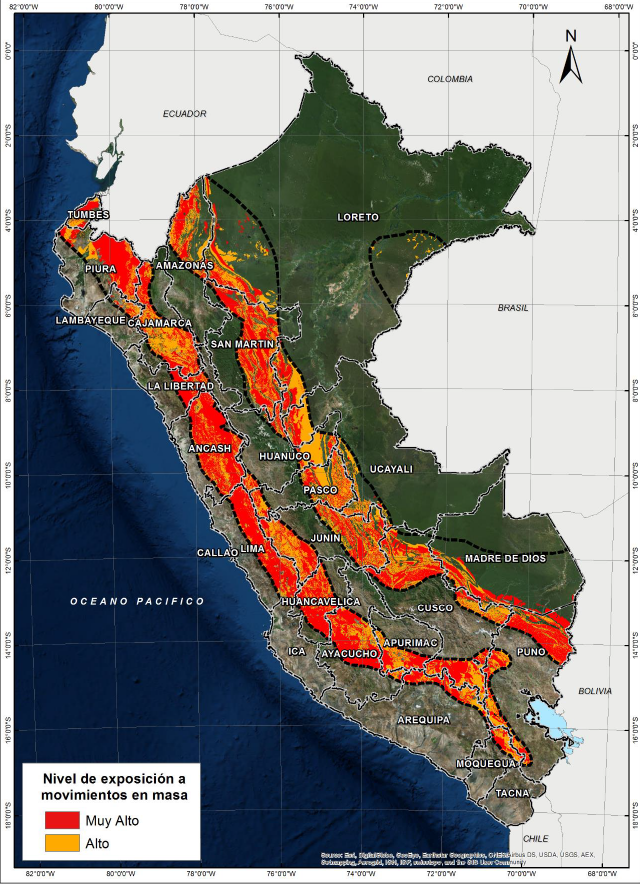 PIURA
HUANCABAMBA
EL CARMEN DE LA FRONTERA
DESLIZAMIENTOS
24/03/2017 (MTC)
PIURA
SULLANA
LANCONES
PRECIPITACIONES FUERTES
24/03/2017 (MTC)
LAMBAYEQUE
LAMBAYEQUE
OLMOS
PRECIPITACIONES FUERTES
24/03/2017 (MTC)
CAJAMARCA
SANTA CRUZ
CATACHE
PRECIPITACIONES FUERTES
28/03/2017 (MTC)
LA LIBERTAD
ASCOPE
CHOCOPE
PRECIPITACIONES FUERTES
24/03/2017 (MTC)
ANCASH
BOLOGNESI
COLQUIOC
DESLIZAMIENTOS
24/03/2017 (MTC)
LIMA
CAJATAMBO
MANAS
PRECIPITACIONES FUERTES
24/03/2017 (MTC)
HUANCAVELICA
CASTROVIRREYNA
CASTROVIRREYNA
PRECIPITACIONES FUERTES
24/03/2017 (MTC)
AYACUCHO
SUCRE
HUACAÑA
DESLIZAMIENTOS
24/03/2017 (MTC)
DISTRITOS EXPUESTOS
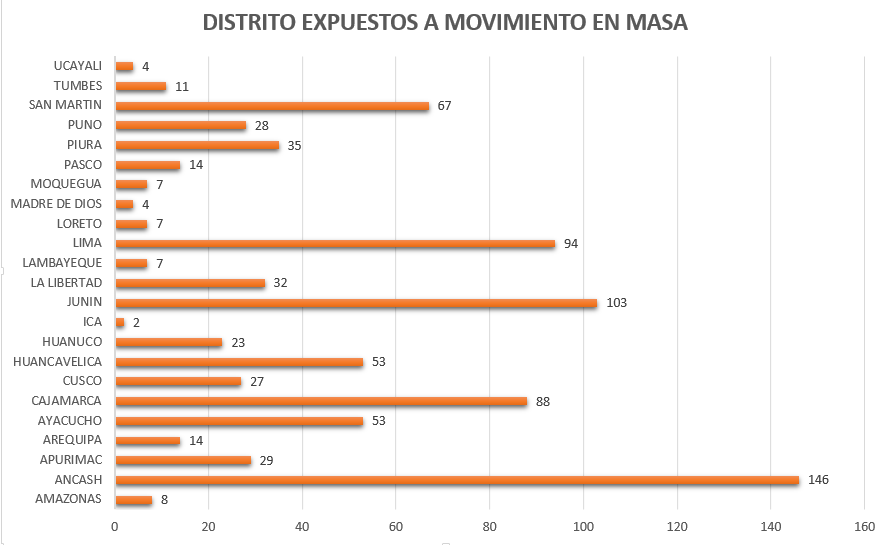 569 Distritos
DISTRITOS EXPUESTOS A MOVIMIENTOS EN MASA
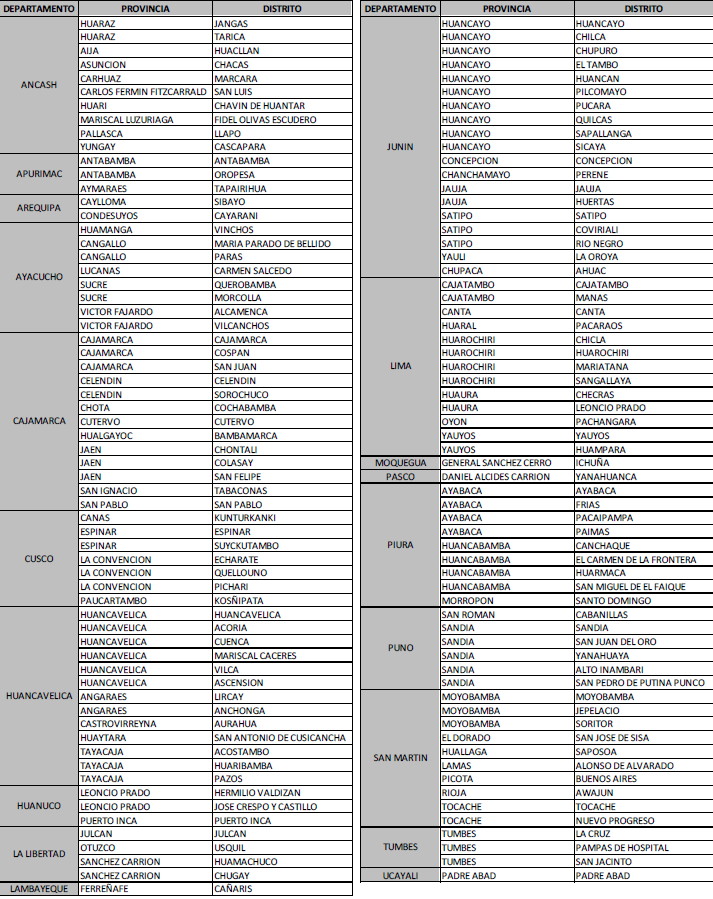 DISTRITOS EXPUESTOS
425 Distritos
DISTRITOS EXPUESTOS POR INUNDACIÓN
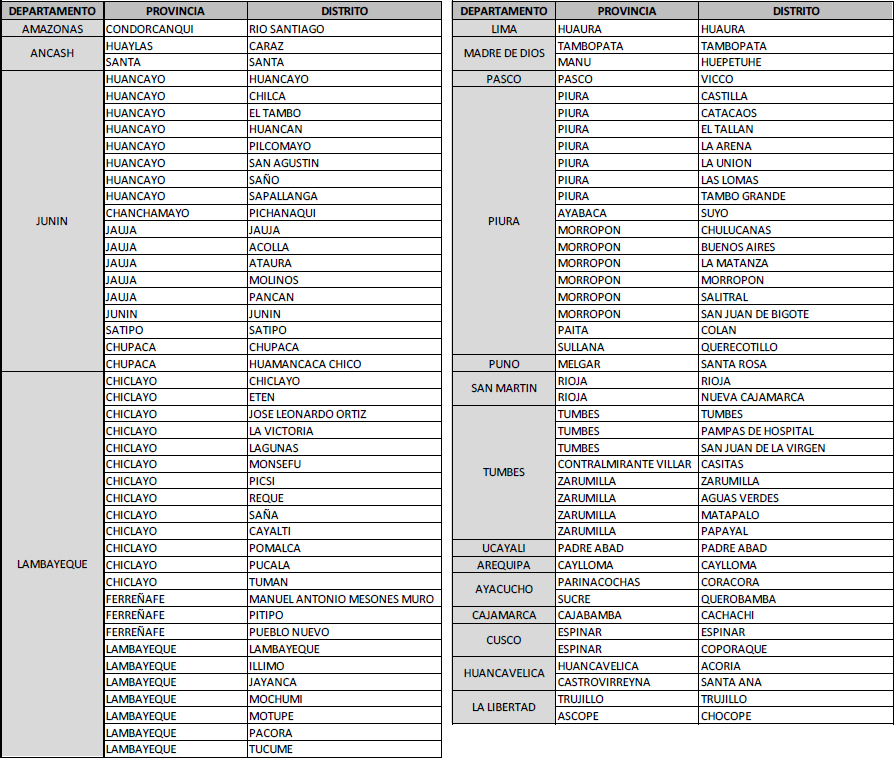 Consultas:
soporte-sigrid@cenepred.gob.pe